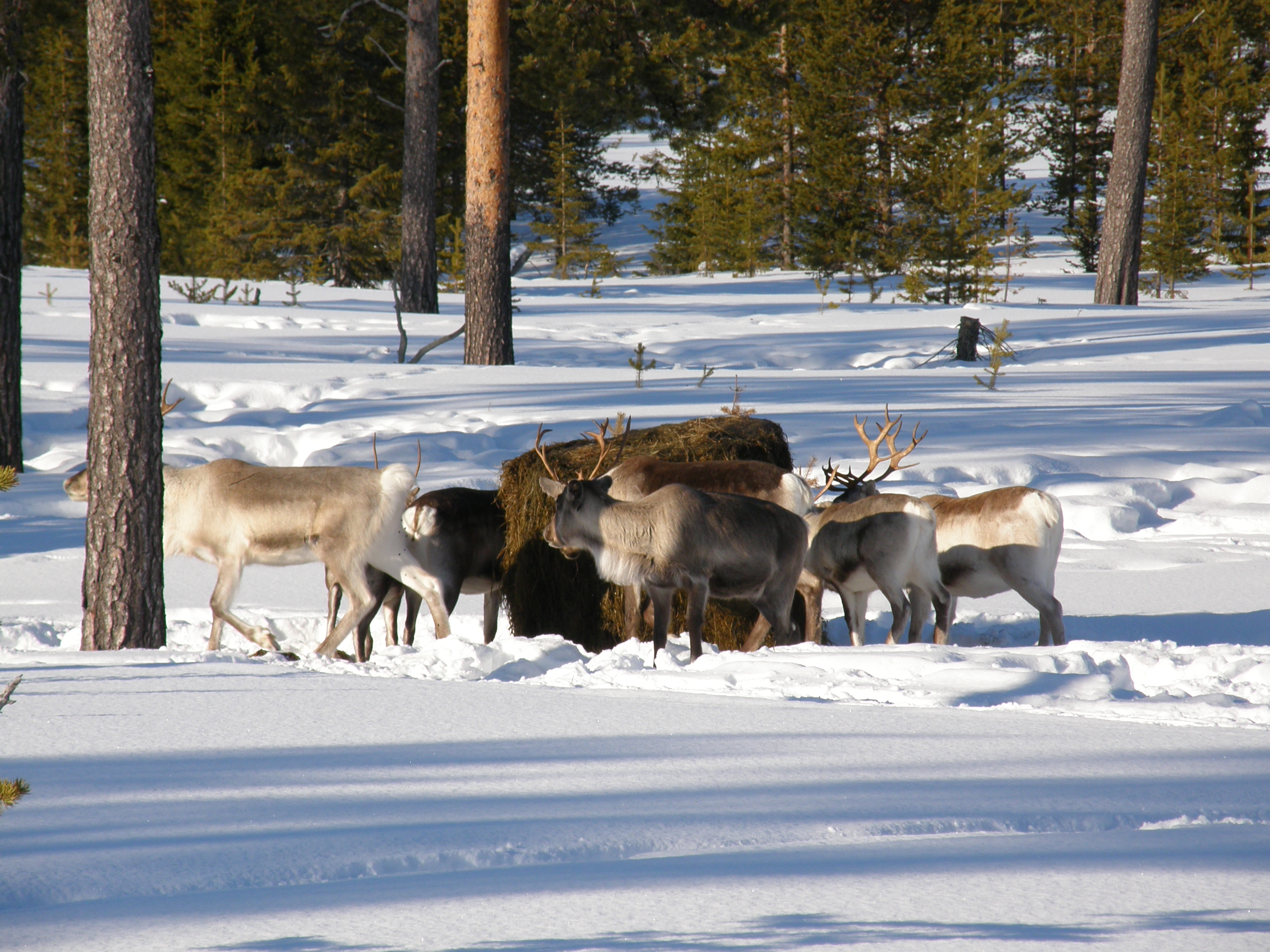 From practitioners’ knowledge to climate modelling and back: – Using climate model projections to provide relevant climate information to Arctic reindeer herding communities
Heidrun Matthes, Sirpa Rasmus, Roza Laptander, Teresa Komu, Kirll Istomin, J. Otto Habeck, Tim Horstkotte, Bruce Forbes, Jussi Eronen and Hans Tømmervik, Priscilla Mooney, Ruth Mottram, Jan Landwehrs, Oskar Landgren, Xavier Fettweis, Clara Rambin, Chiara de Falco, Ella Gilbert, Willem Jan van de Berg, Christiaan van Dalum, Annette Rinke
Motivation
practical work in environment-dependent livelihoods is constant adaptation to external conditions
provide relevant and relatable climate change information to practitioners of environment dependent livelihoods
spark thinking about adaptation of adaptation strategies
3-step process
 Understanding the operational environment
 Calculating information on critical conditions
 Present results in relatable and understandable ways
example: reindeer herders (mostly in Finland)
Understanding the operational environment
workshops with practitioners: mapping of the operational framework of the livelihood
identification of critical climate conditions that impact the livelihood’s success
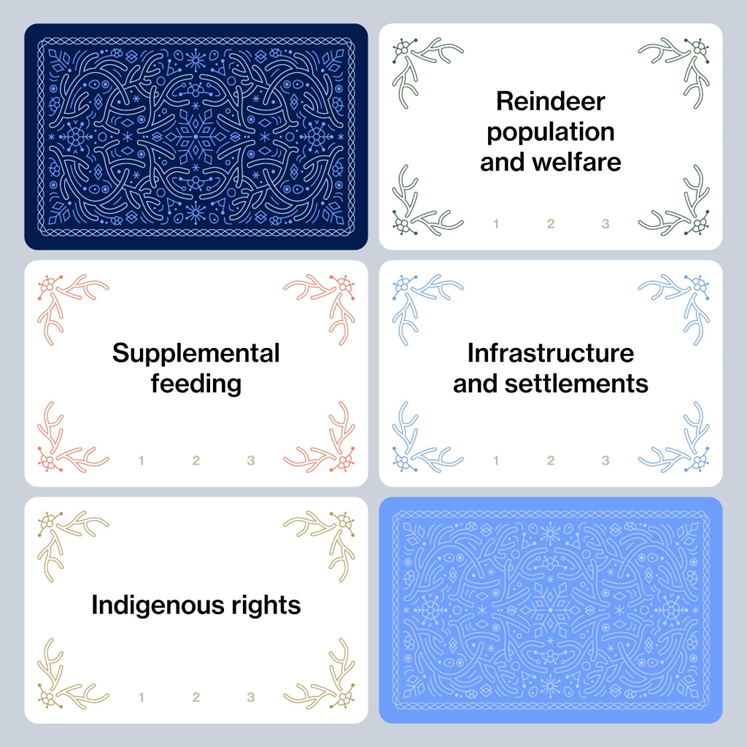 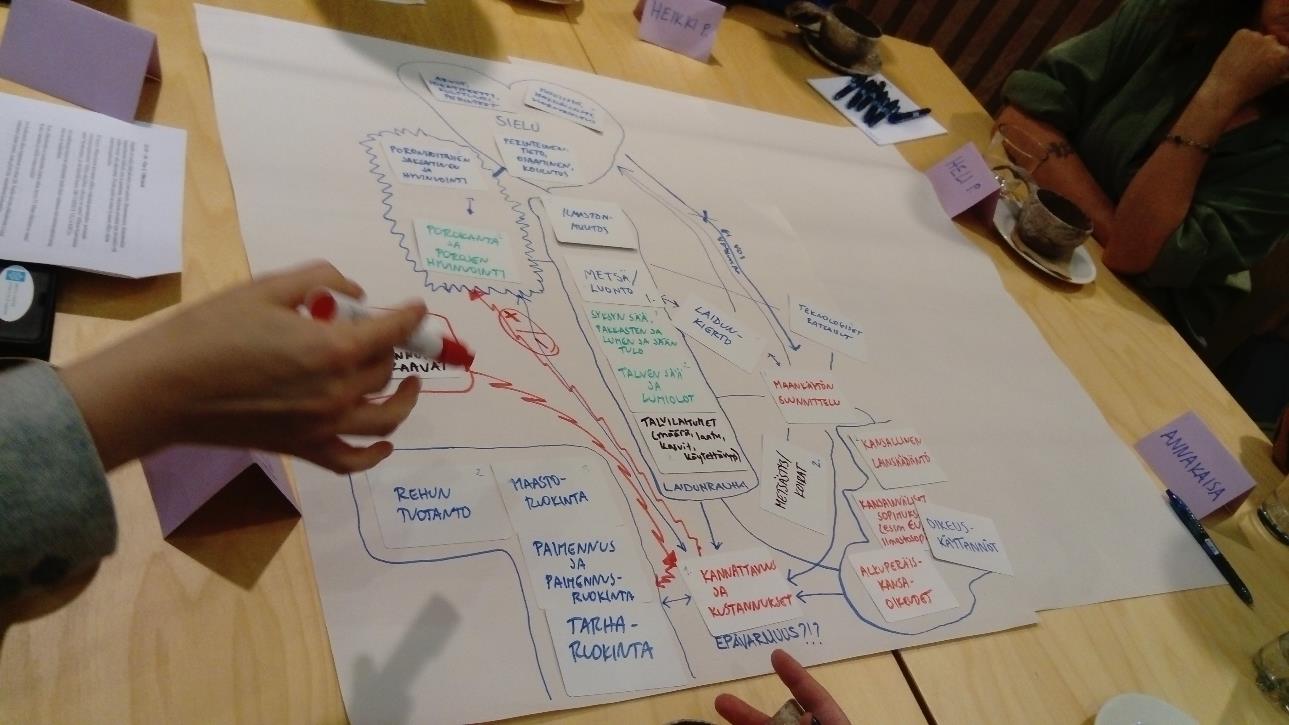 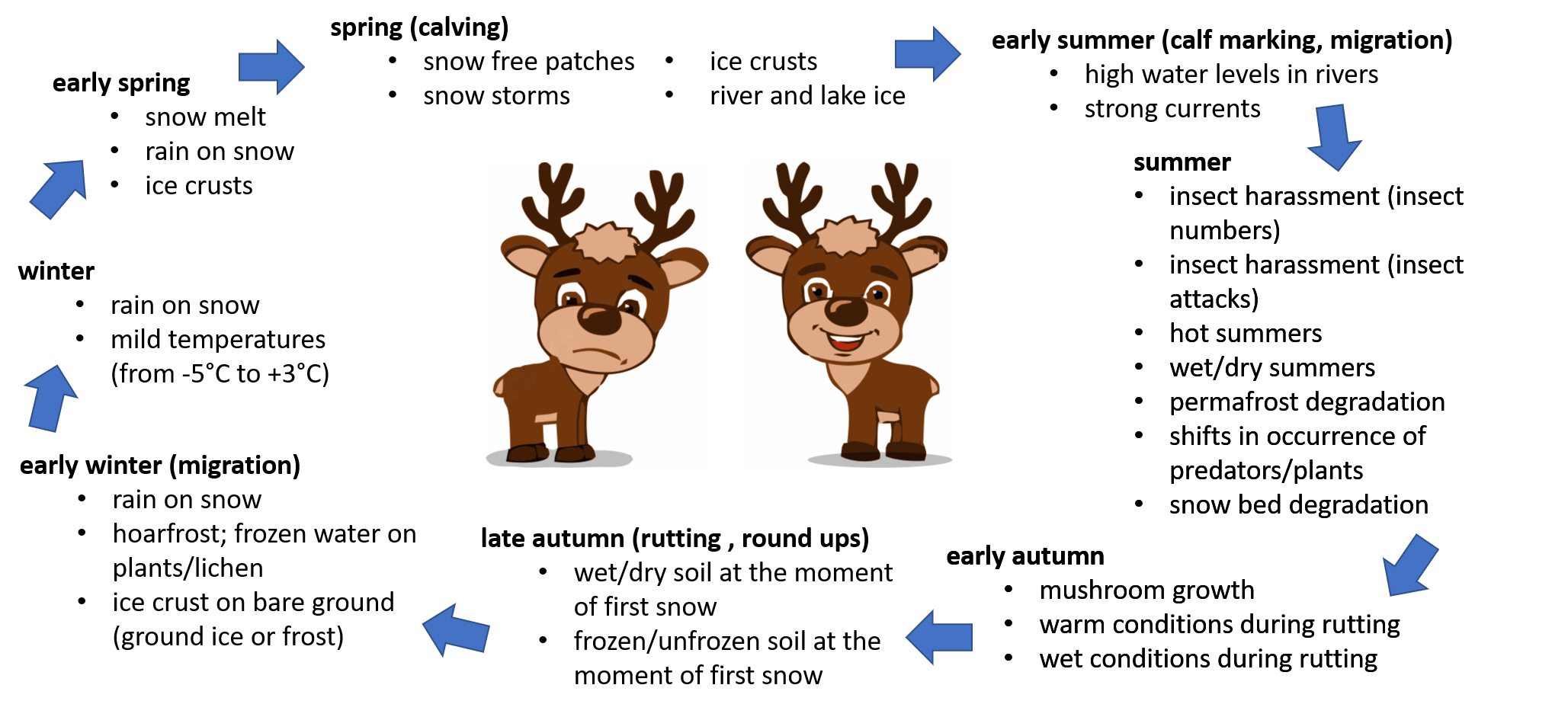 Laptander et al., 2024, https://doi.org/10.1016/j.polar.2023.101016
workshop tools & instructions can be found here:
https://doi.org/10.5281/zenodo.8334153
Understanding the operational environment
spring (calving)
snow free patches
snow storms



ice crusts
river and lake ice
early summer (calf marking, migration)
high water levels in rivers
strong currents
early spring
snow melt
rain on snow
ice crusts
summer
insect harassment (insect numbers)
insect harassment (insect attacks)
hot summers
wet/dry summers
permafrost degradation
shifts in occurrence of predators/plants
snow bed degradation
summer
insect harassment (insect numbers)
insect harassment (insect attacks)
hot summers
wet/dry summers
permafrost degradation
shifts in occurrence of predators/plants
snow bed degradation
summer
insect harassment (insect numbers)
insect harassment (insect attacks)
hot summers: >25°C
wet/dry summers
permafrost degradation
shifts in occurrence of predators/plants
snow bed degradation
winter
rain on snow
mild temperatures (from -5°C to +3°C)
early winter (migration)
rain on snow
hoarfrost; frozen water on plants/lichen  
ice crust on bare ground (ground ice or frost)
late autumn (rutting , round ups)
wet/dry soil at the moment of first snow 
frozen/unfrozen soil at the moment of first snow
early autumn
mushroom growth
warm conditions during rutting: >10°C
wet conditions during rutting
early autumn
mushroom growth
warm conditions during rutting
wet conditions during rutting
early autumn
mushroom growth
warm conditions during rutting
wet conditions during rutting
[Speaker Notes: go back to herders and clarify descriptive terms: warm temperatures during rut = temp > 10C, hot summers = temp > 25C
some indices on the list are ecological rather than climate modelling
find variables we need to calculate information]
Thawing Days in Autumn
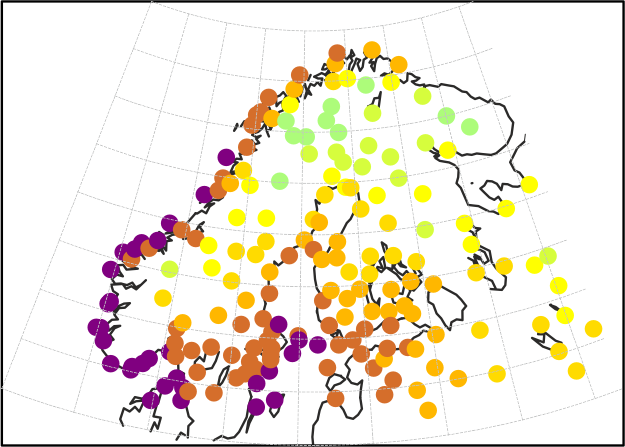 CMIP6 – hist
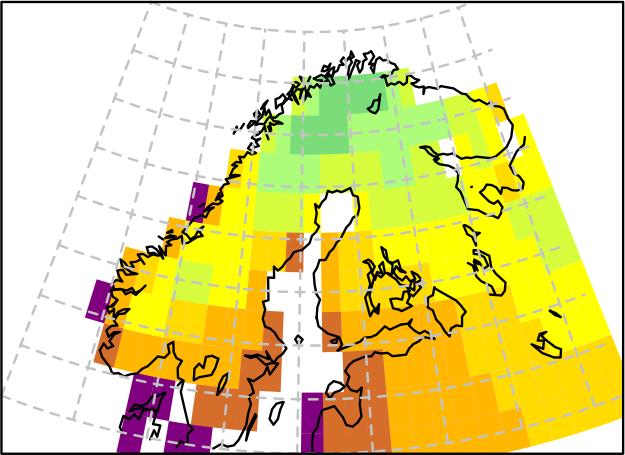 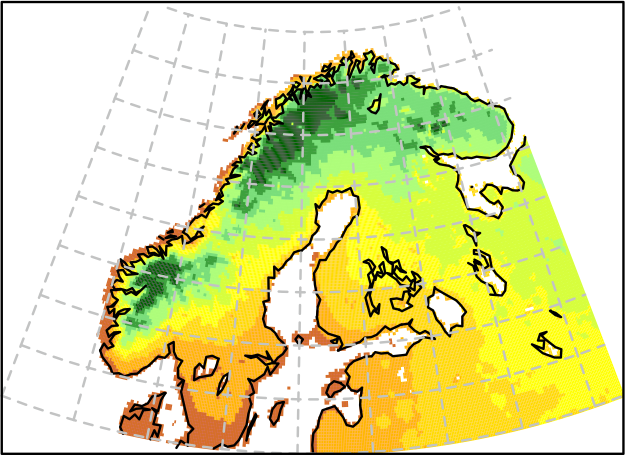 observation
EUR11 – hist
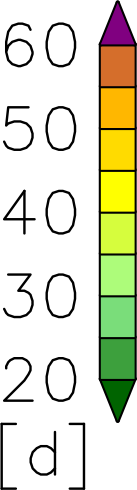 CMIP6 - end of century
EUR11 - end of century
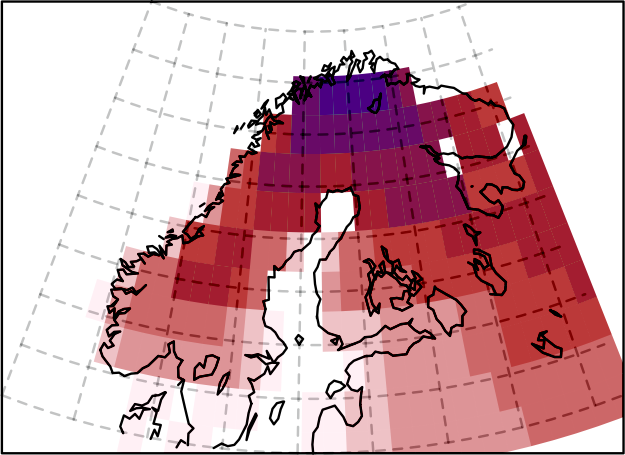 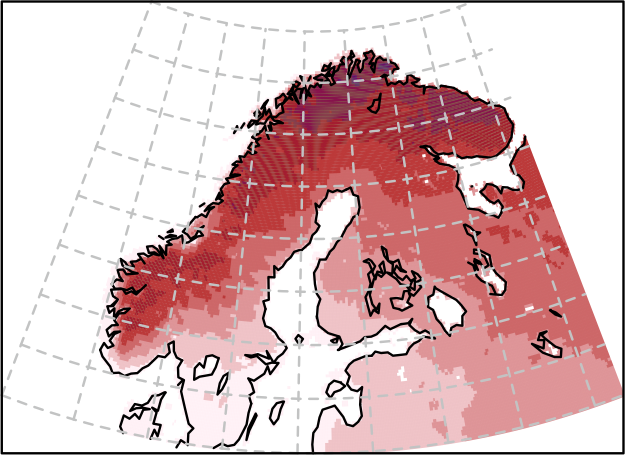 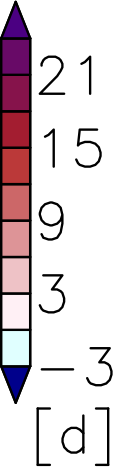 SSP5-RCP85
RCP85
Thawing Days in Autumn
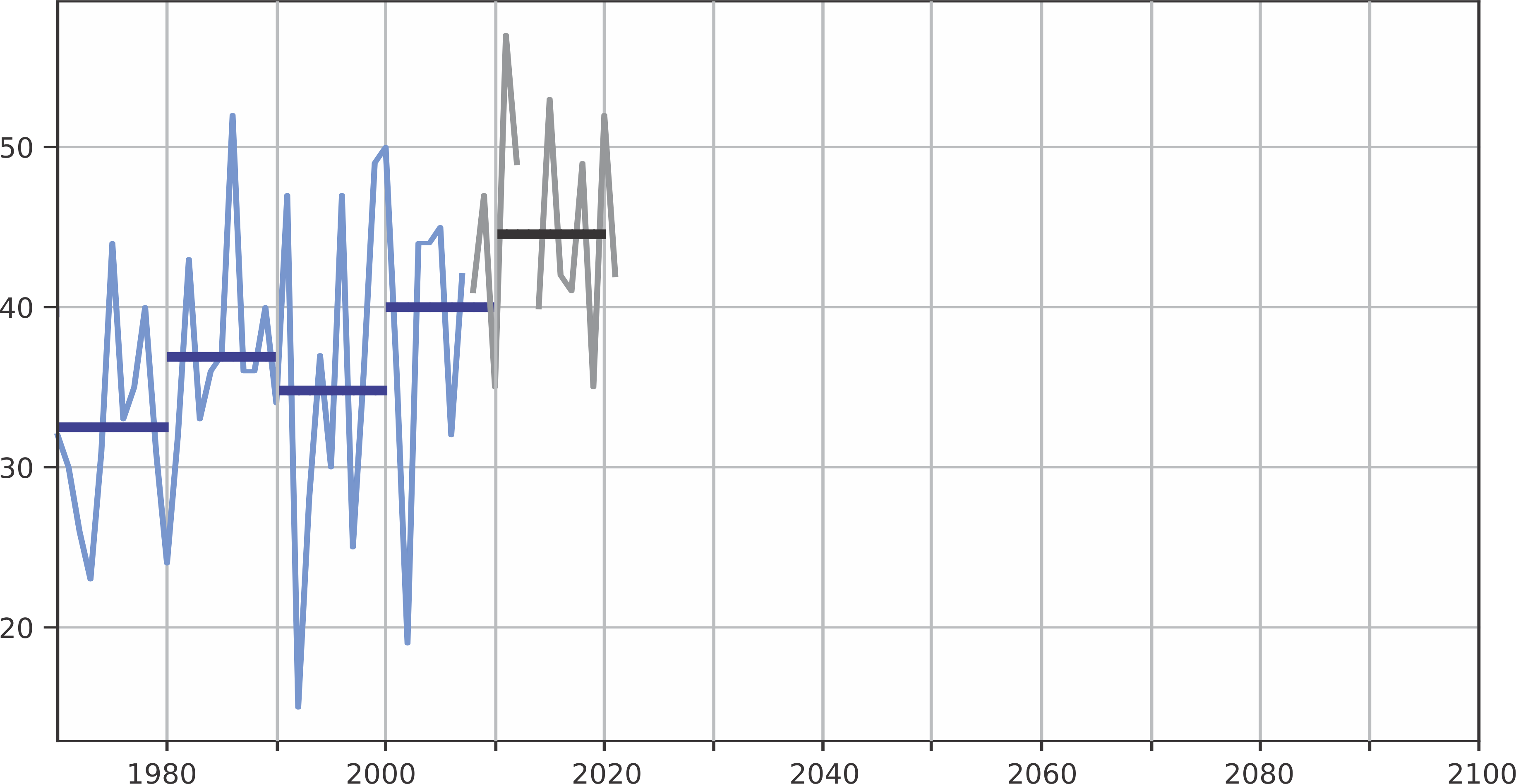 Rovaniemi, Finland
Rovaniemi, Finland
days with maximum temperature above 0°C
days with maximum temperature above 0°C
observation
decadal mean observation
historical climate model simulation
2°C global warming
2.5°C global warming
4°C global warming
Thawing Days in Autumn
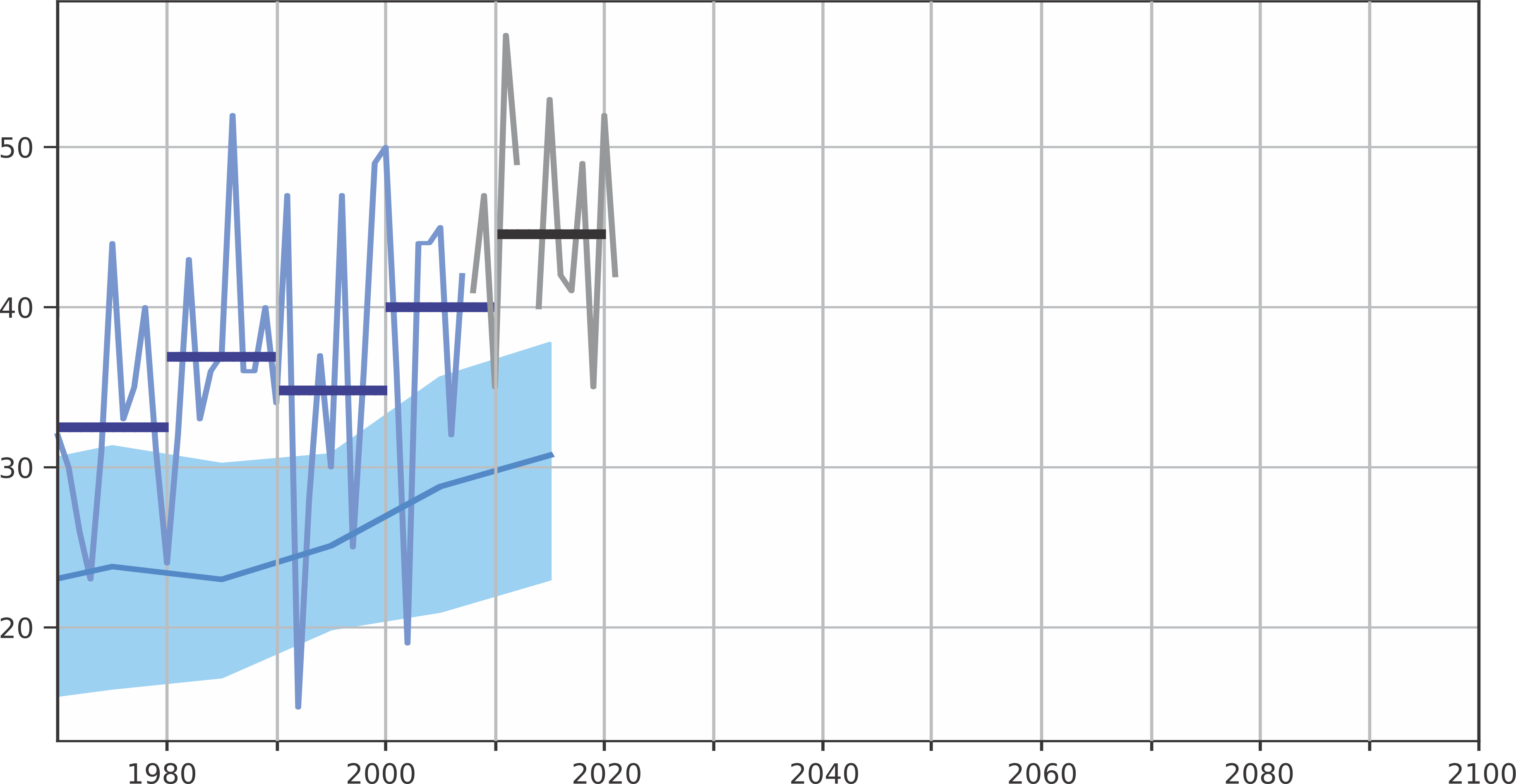 Rovaniemi, Finland
days with maximum temperature above 0°C
observation
decadal mean observation
historical climate model simulation
2°C global warming
2.5°C global warming
4°C global warming
Thawing Days in Autumn
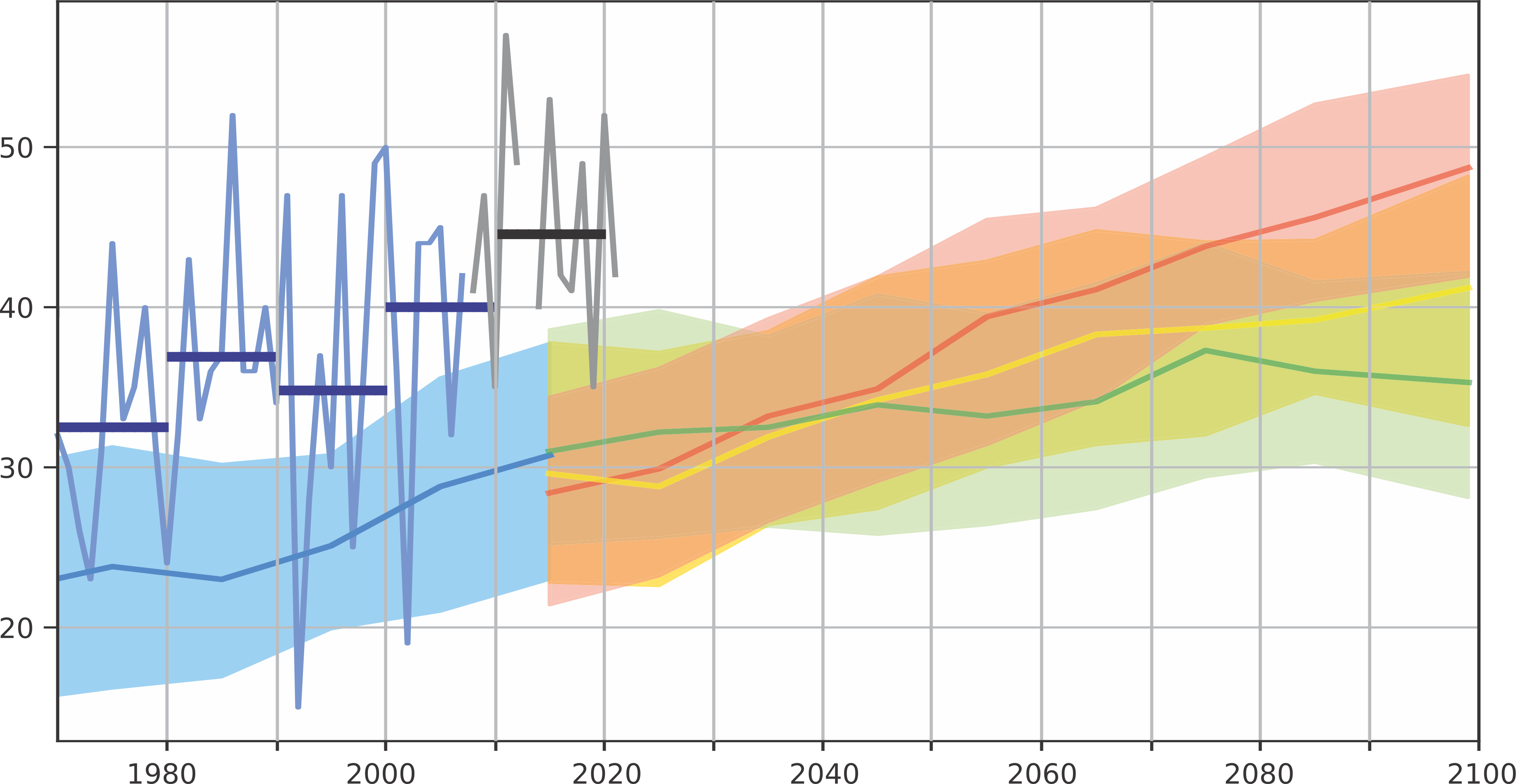 Rovaniemi, Finland
days with maximum temperature above 0°C
observation
decadal mean observation
historical climate model simulation
2°C global warming
2.5°C global warming
4°C global warming
Thawing Days in Autumn
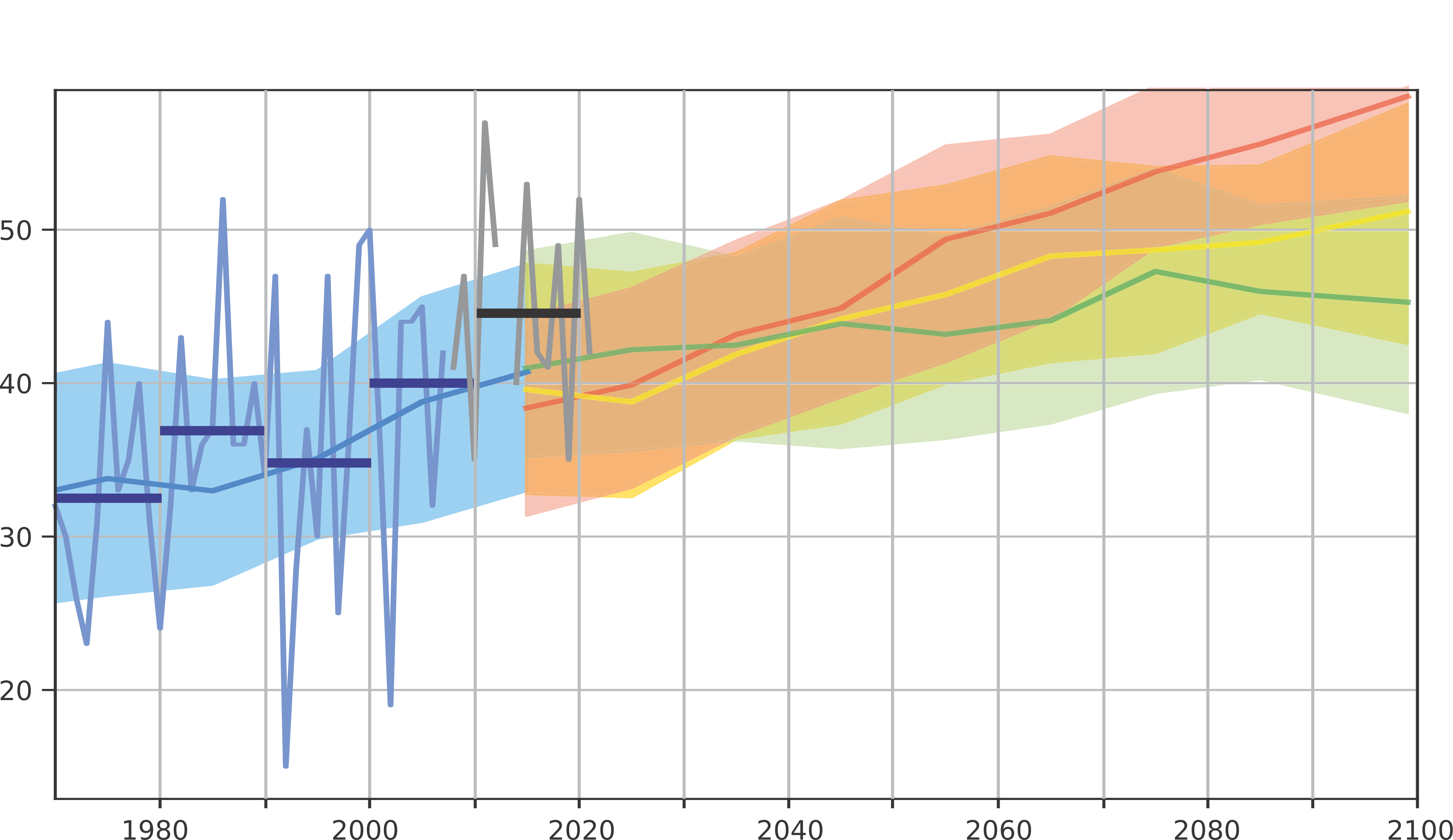 Rovaniemi, Finland
What does this actually mean?

We need a “translation” of the projection into the context of the people who are affected.

Sanna: “So this means we will be working in the wet and in the dark.” *
days with maximum temperature above 0°C
observation
decadal mean observation
historical climate model simulation
2°C global warming
2.5°C global warming
4°C global warming
*Sanna Hast, Finish Reindeer Herders’ Association
Hot summer days
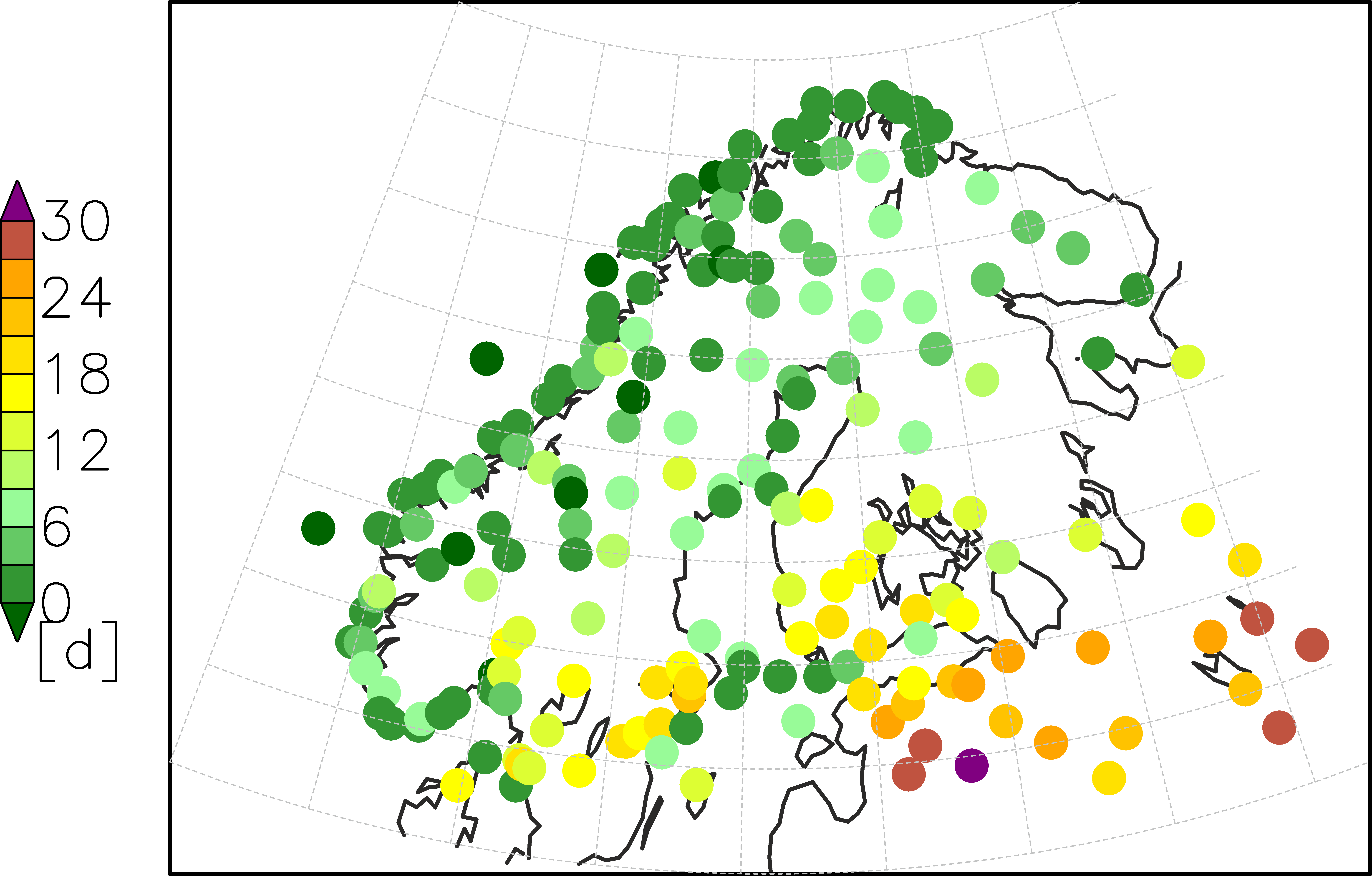 observation
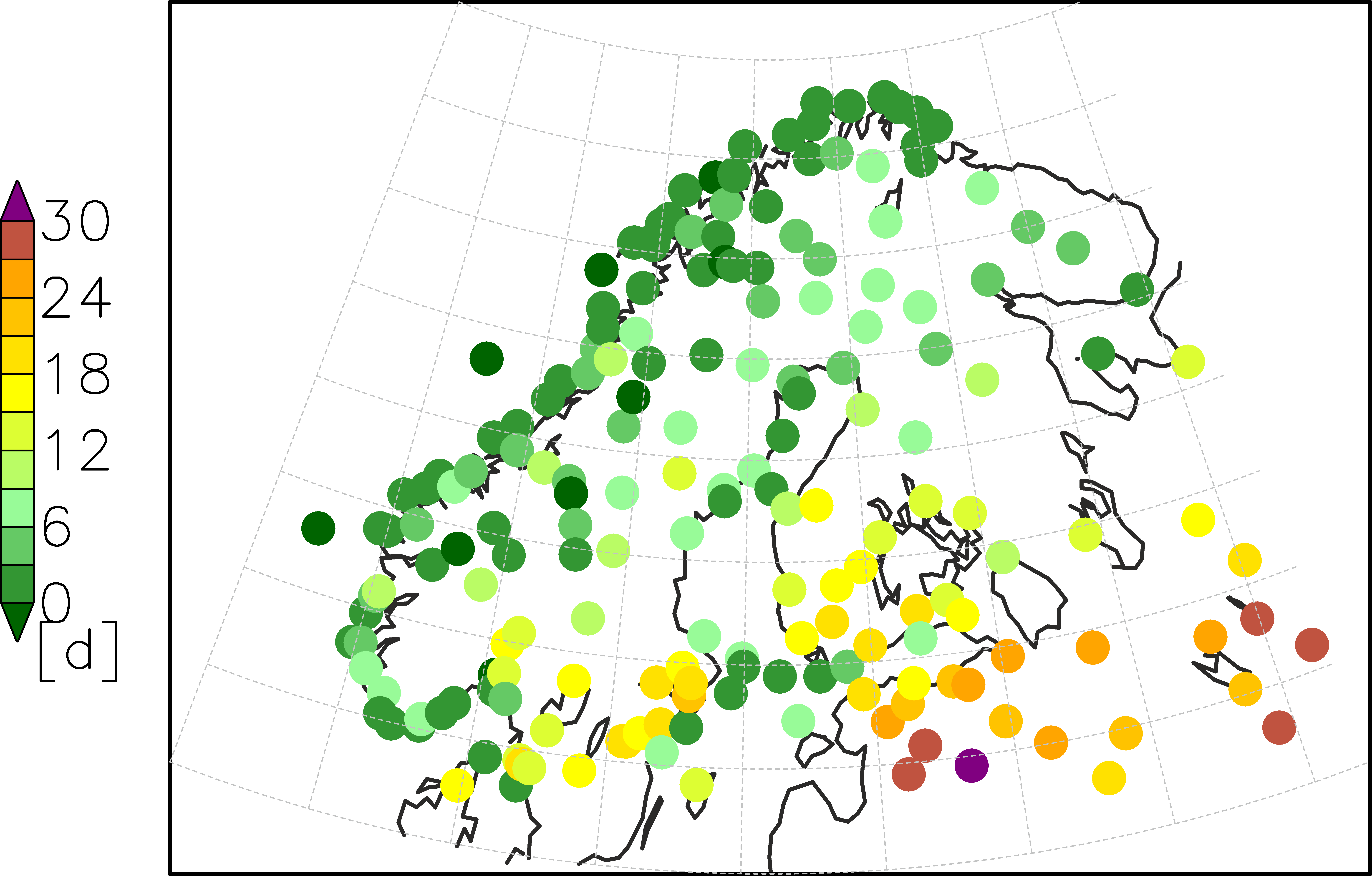 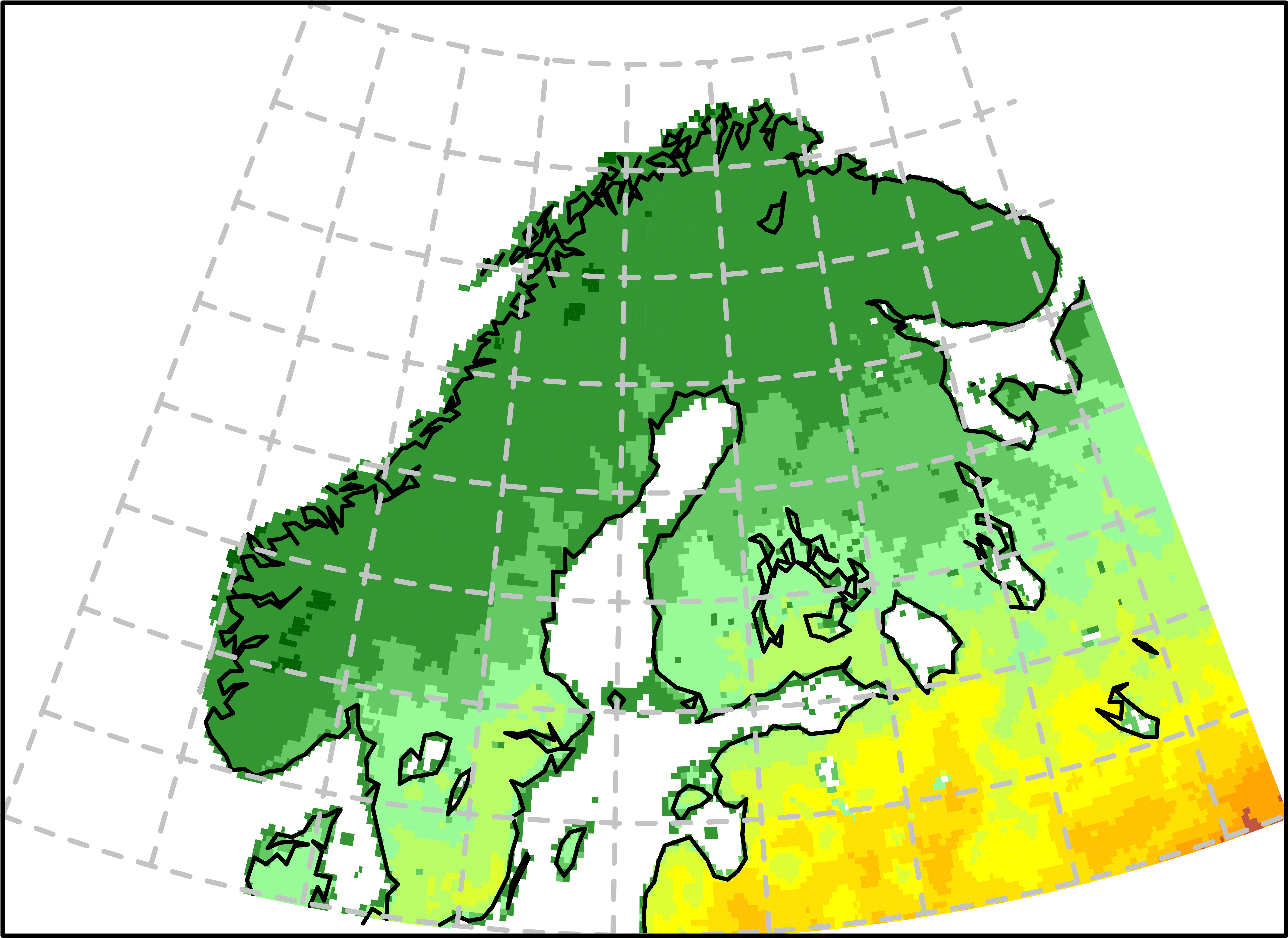 EUR11 – hist
CMIP6 – hist
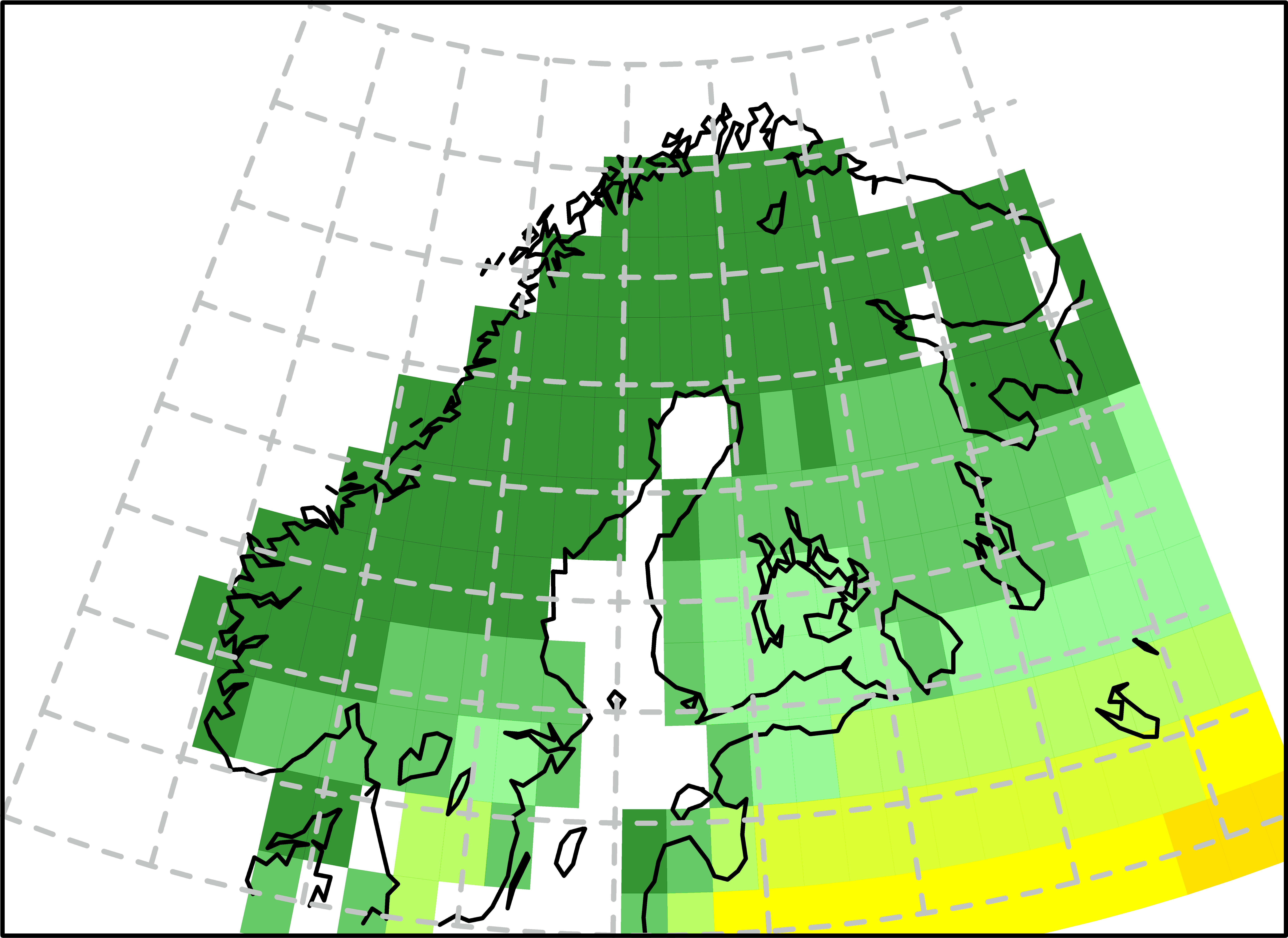 CMIP6 - end of century
EUR11 - end of century
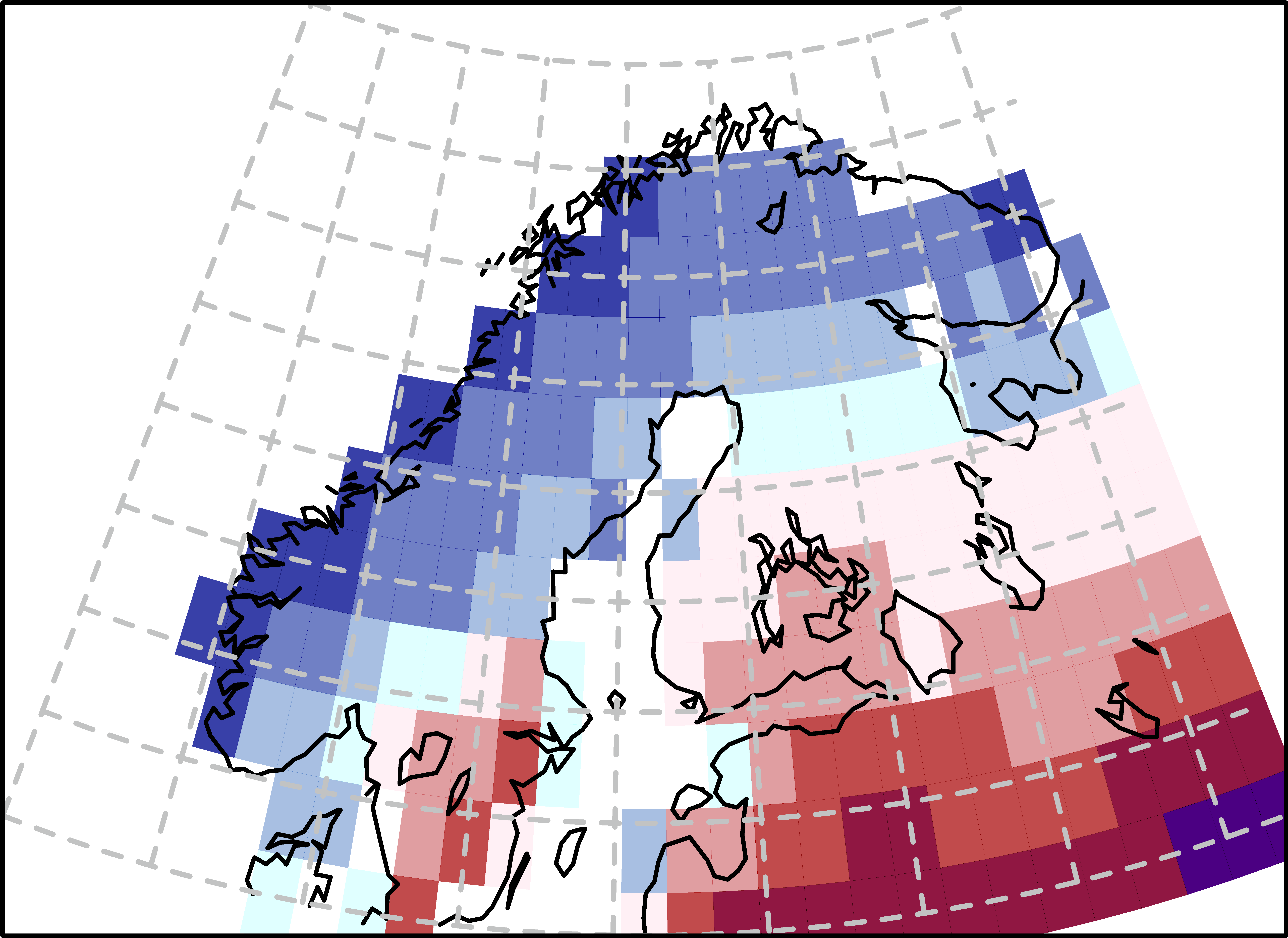 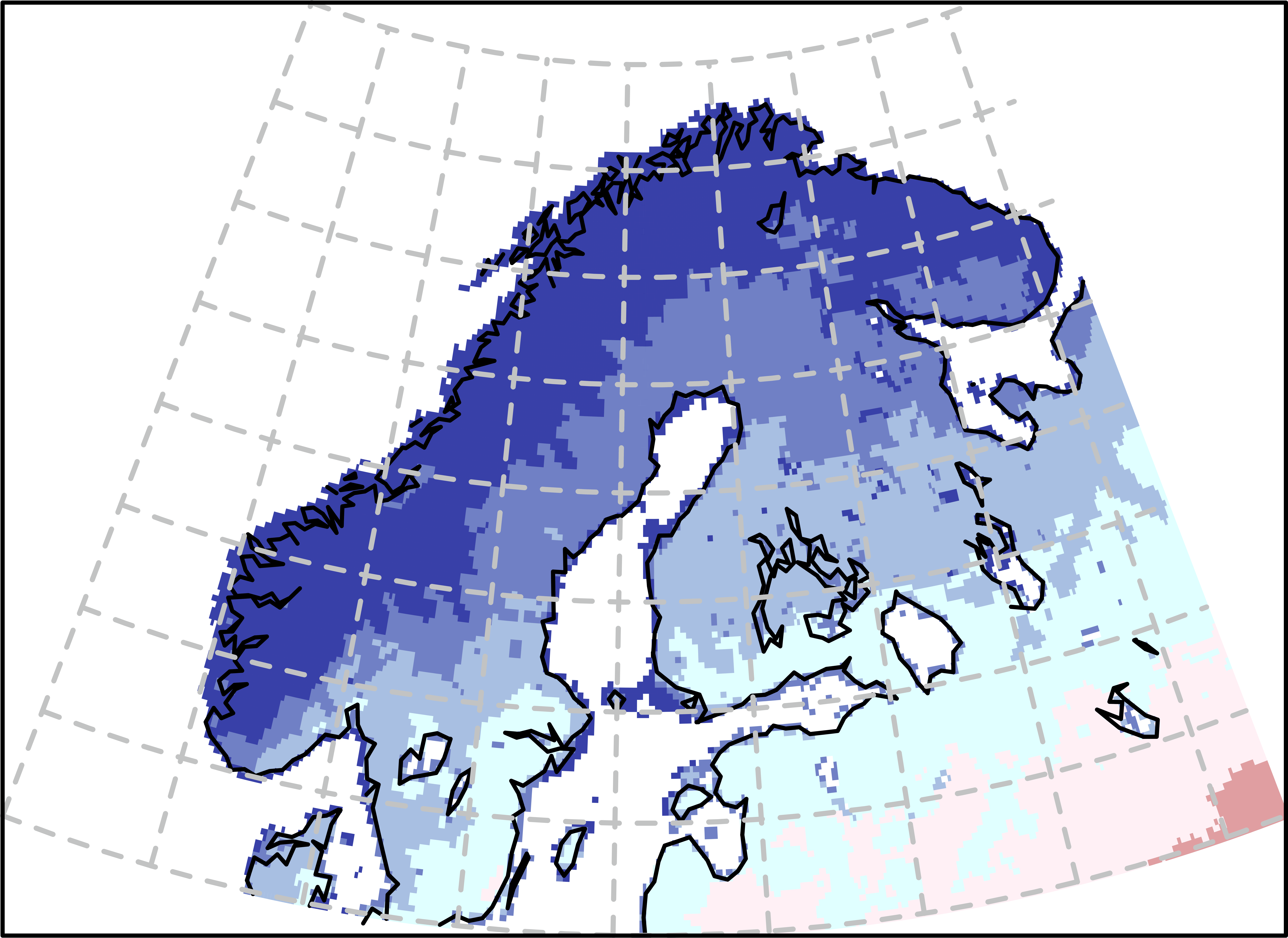 SSP5-RCP85
RCP85
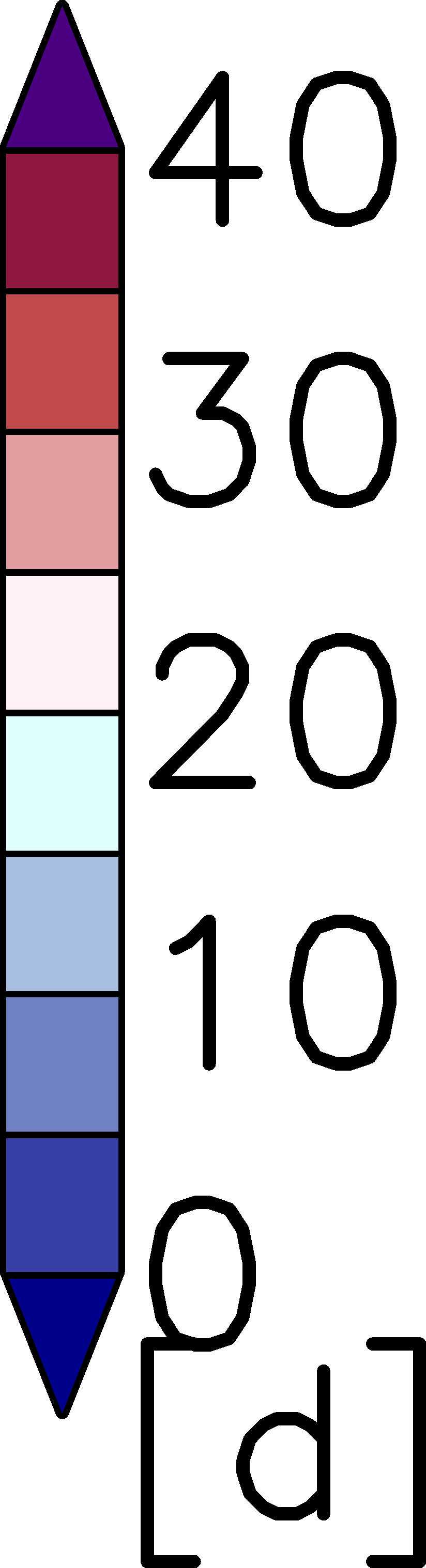 Hot summer days
Rovaniemi, Finland
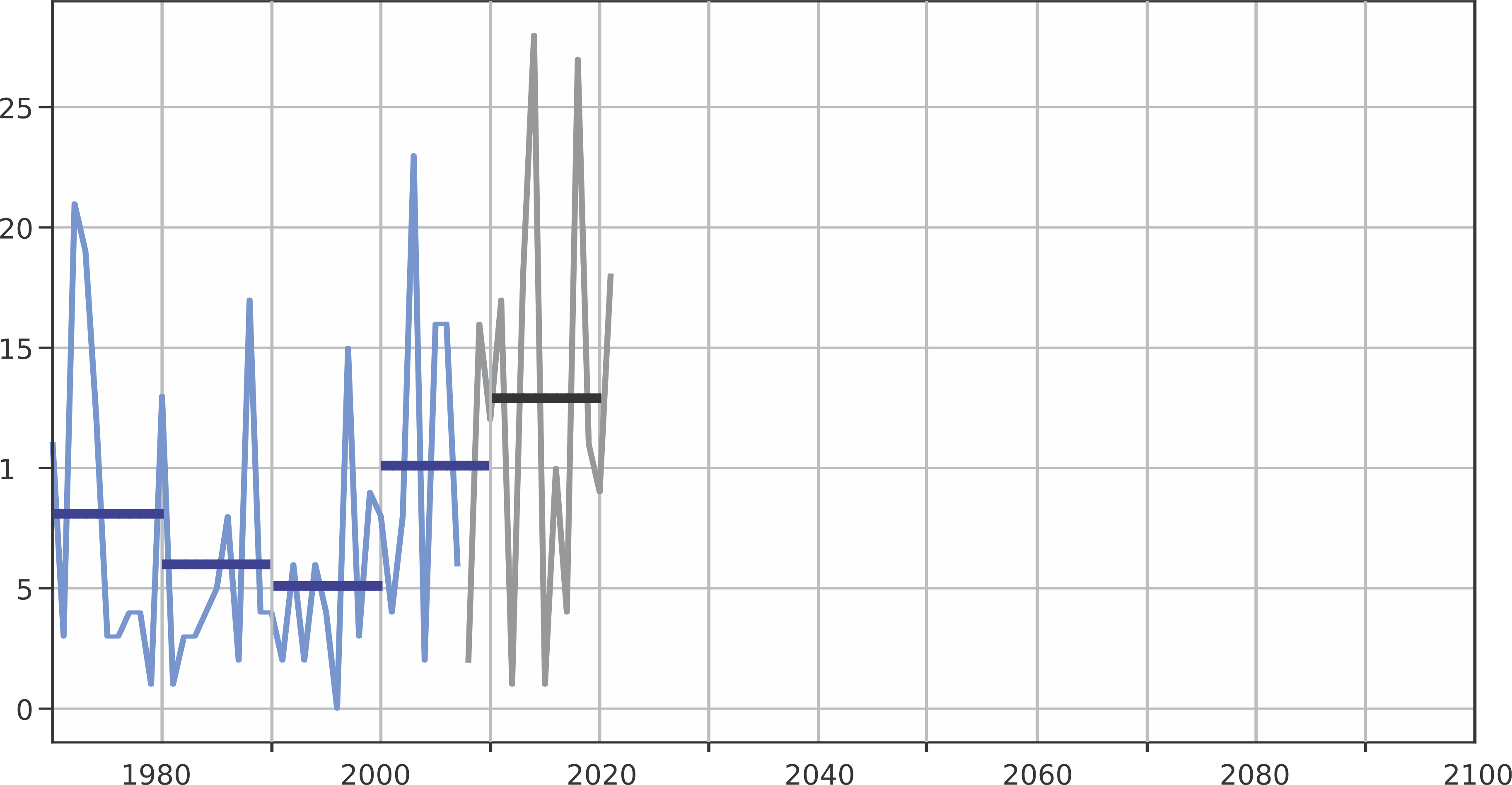 days with maximum temperature above 0°C
observation
decadal mean observation
historical climate model simulation
2°C global warming
2.5°C global warming
4°C global warming
Hot summer days
Rovaniemi, Finland
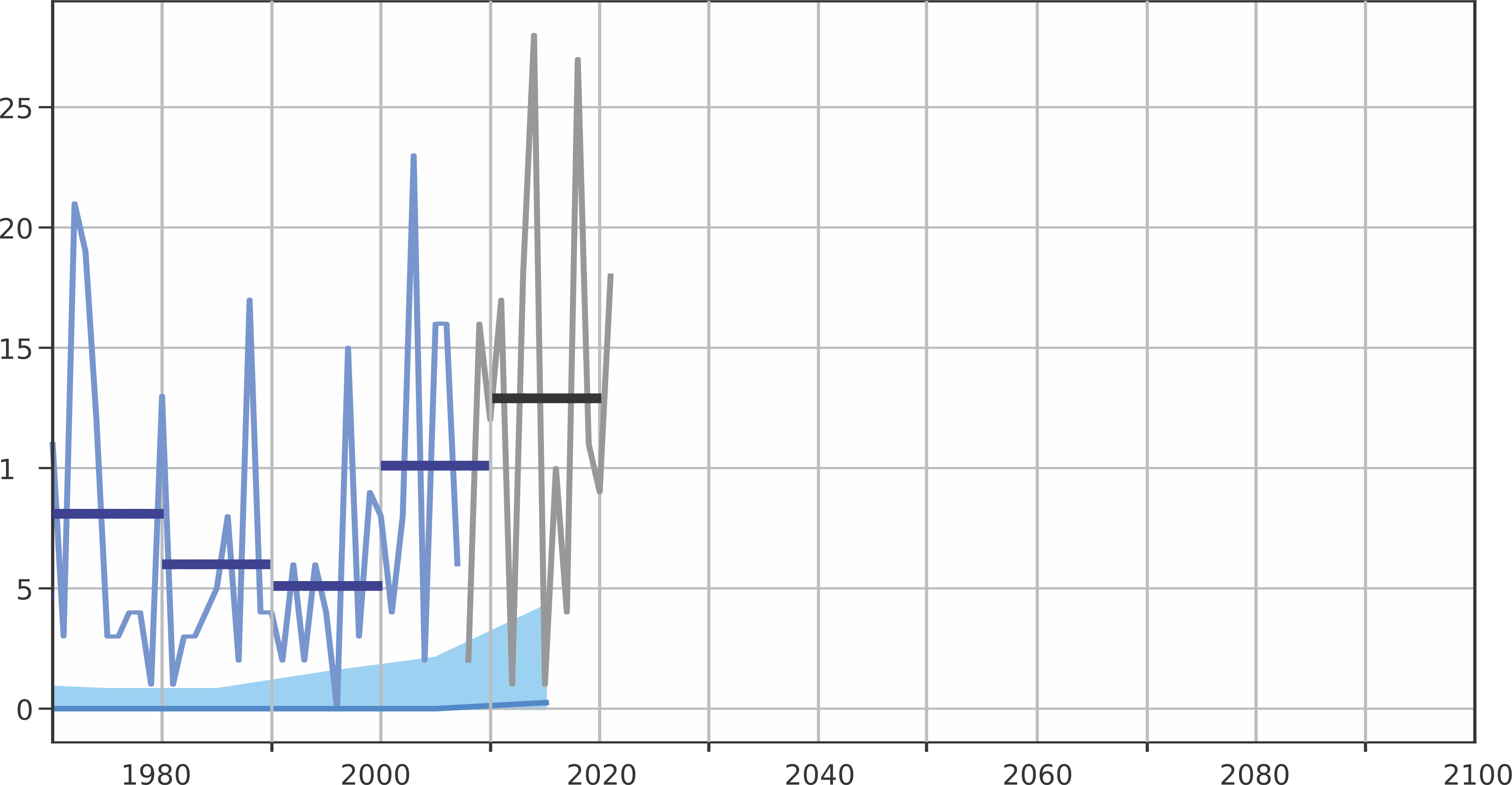 days with maximum temperature above 0°C
observation
decadal mean observation
historical climate model simulation
2°C global warming
2.5°C global warming
4°C global warming
Hot summer days
Rovaniemi, Finland
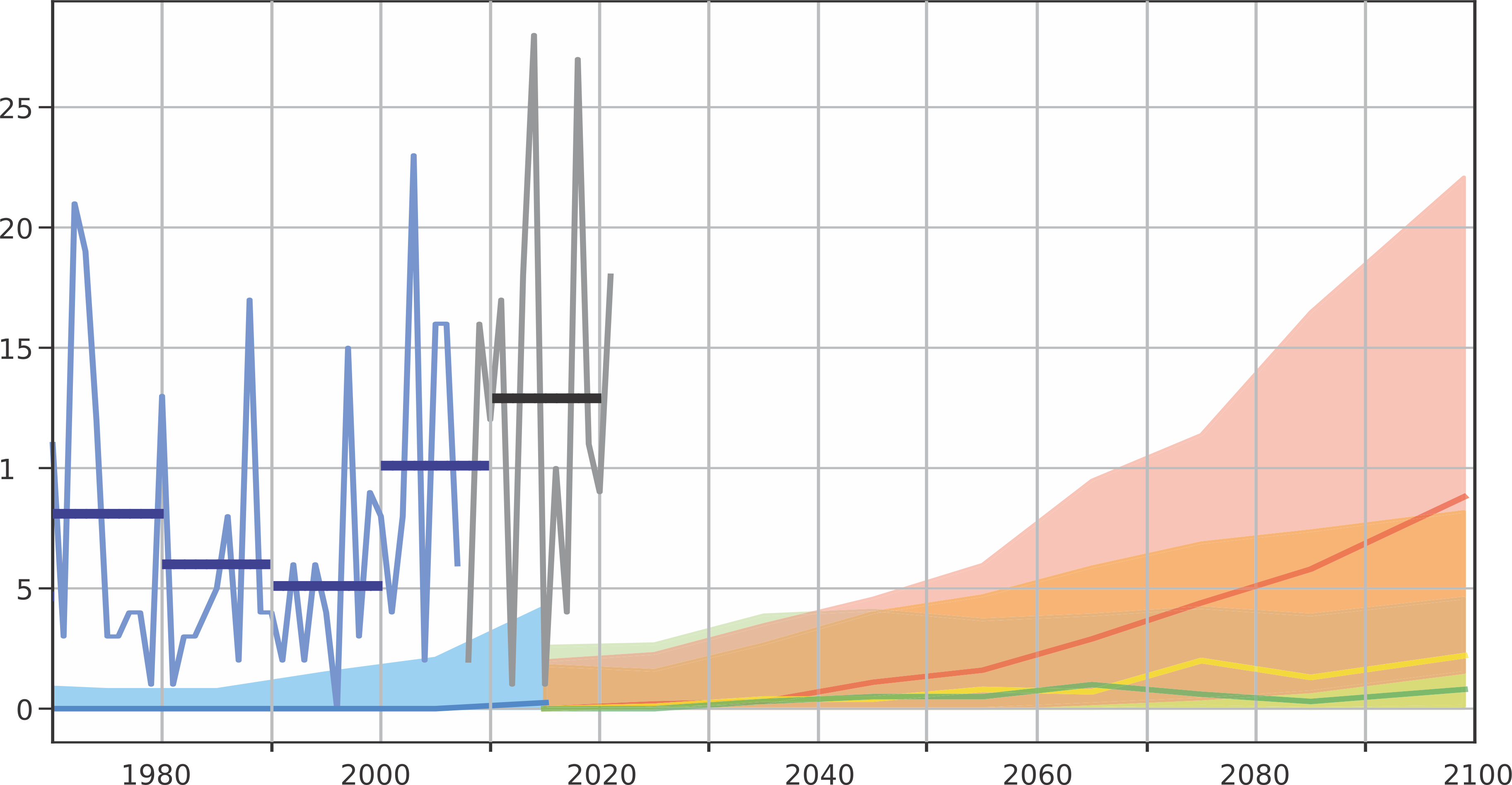 days with maximum temperature above 0°C
observation
decadal mean observation
historical climate model simulation
2°C global warming
2.5°C global warming
4°C global warming
Rain on Snow
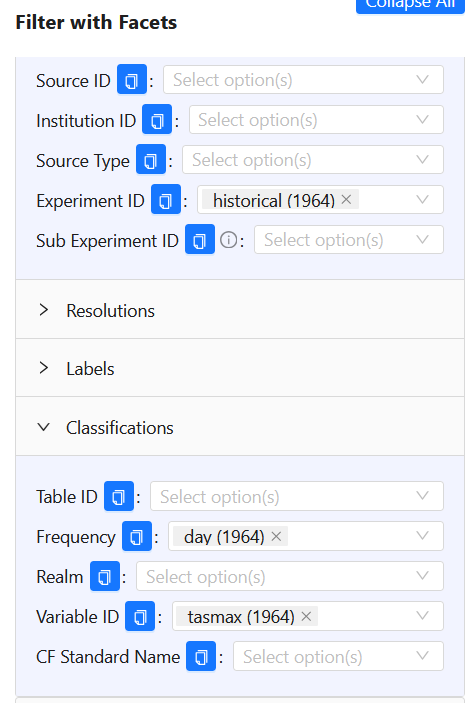 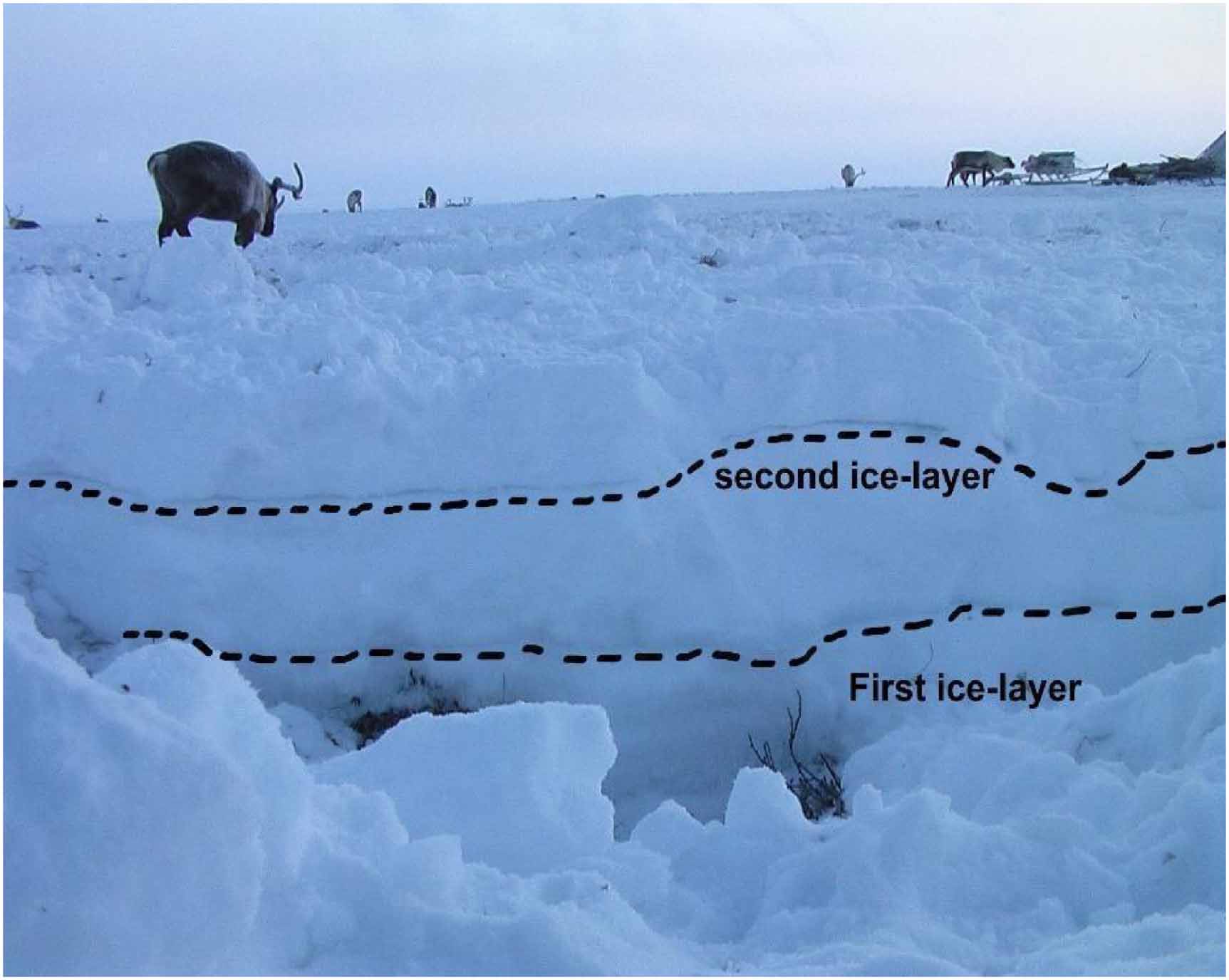 variables required for calculation:
air temperature (ice layers in the snow only form if the rain refreezes) -> tasmax
snow (ideally snow depth -> snd , alternatives are snow cover fraction or snow water equivalent -> snw)
rain (is precipitation rain or snow  -> prsn)
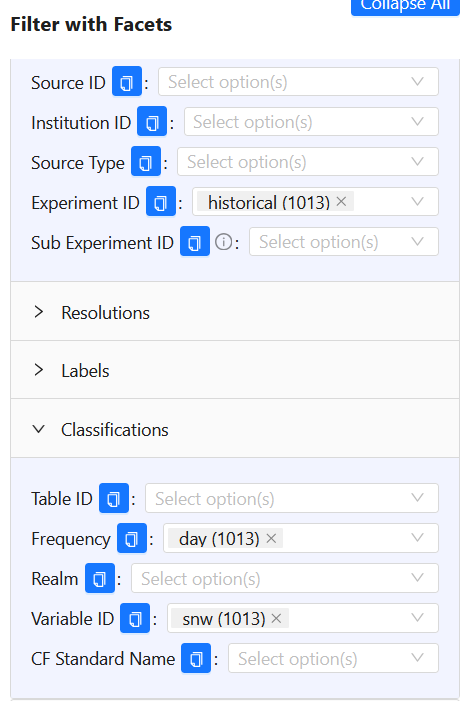 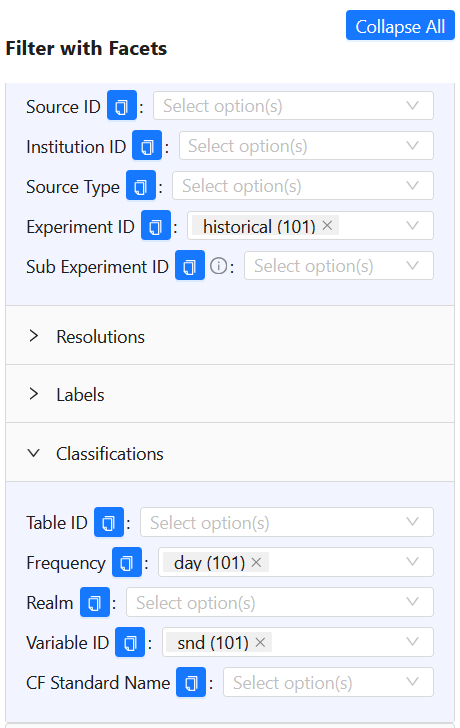 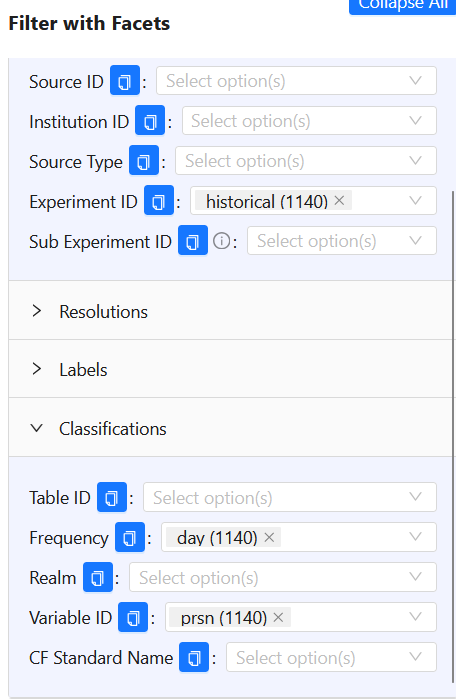 Photo by Florian Stammler
Black Ice
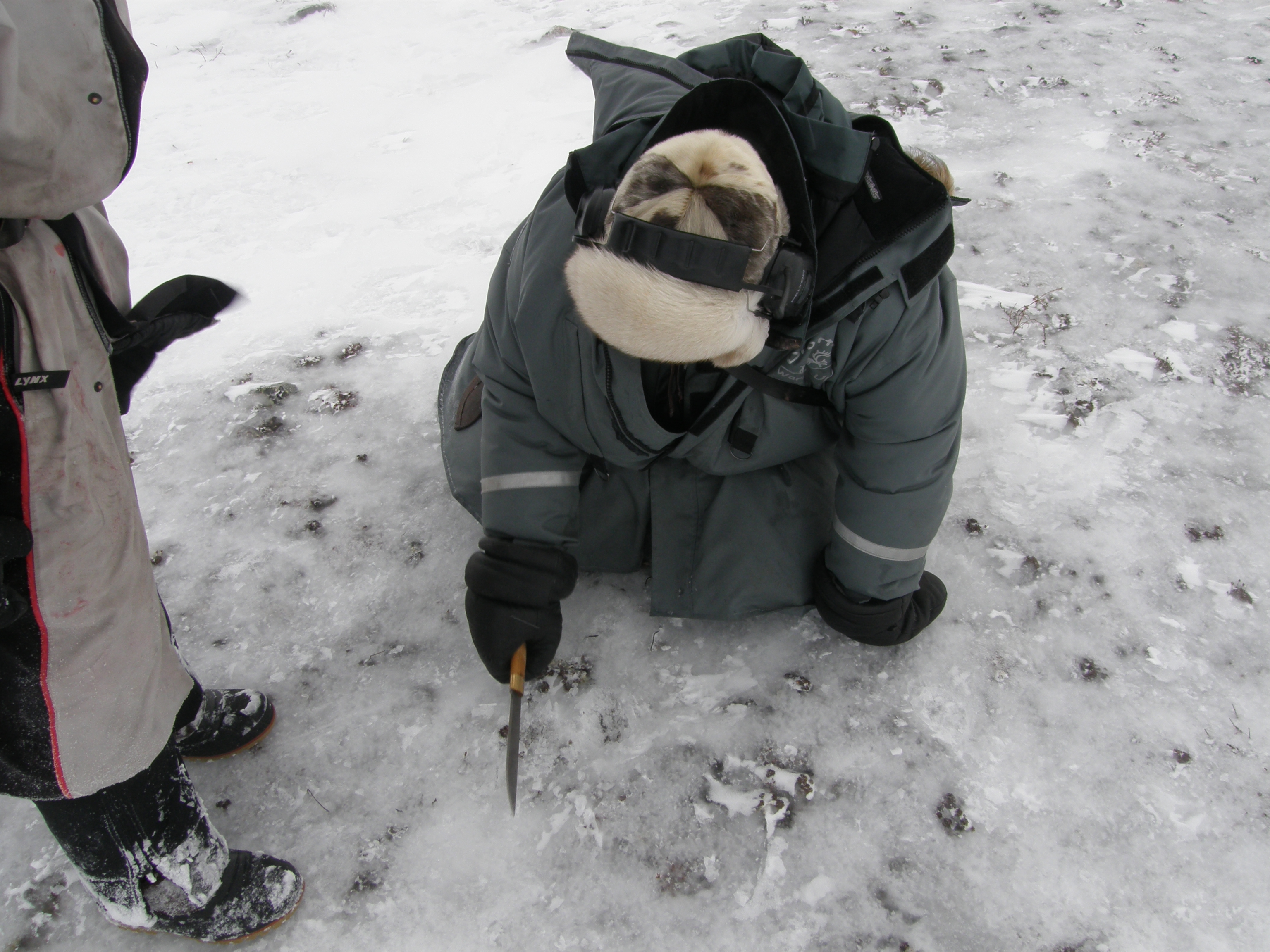 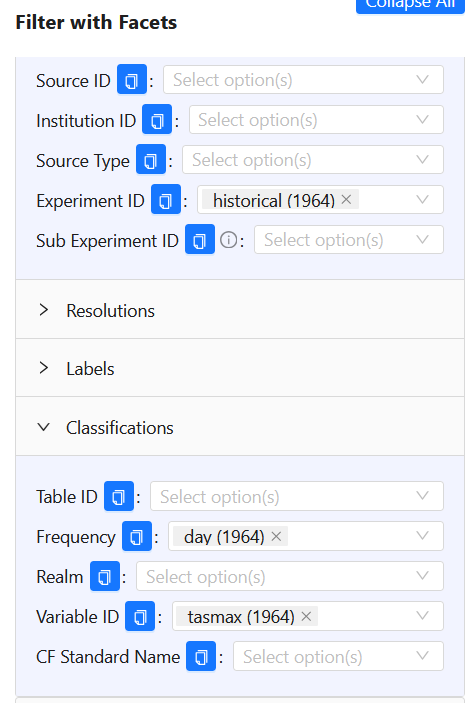 variables required for calculation
(simplified):
air temperature (ice are particularly detrimental when they remain) -> tasmax
snow (snow cover fraction or snow water equivalent -> snw)
rain (is precipitation rain or snow  -> prsn)
soil temperature (black ice occurs if the ground is frozen   -> tsl)
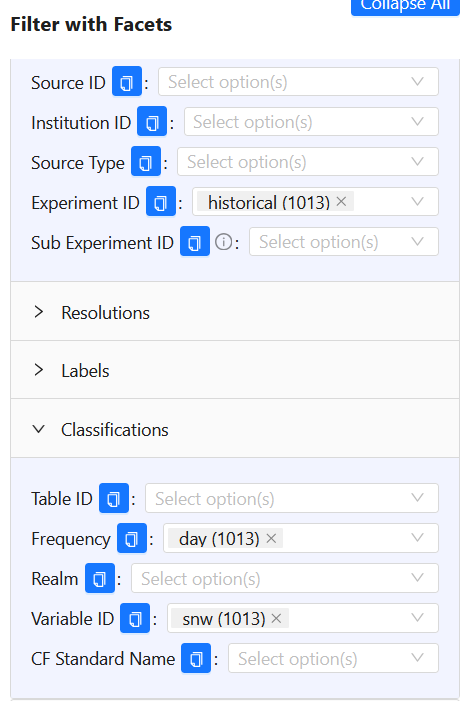 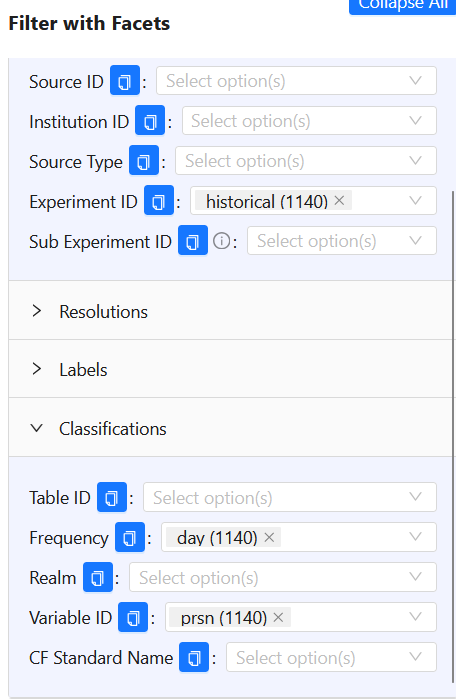 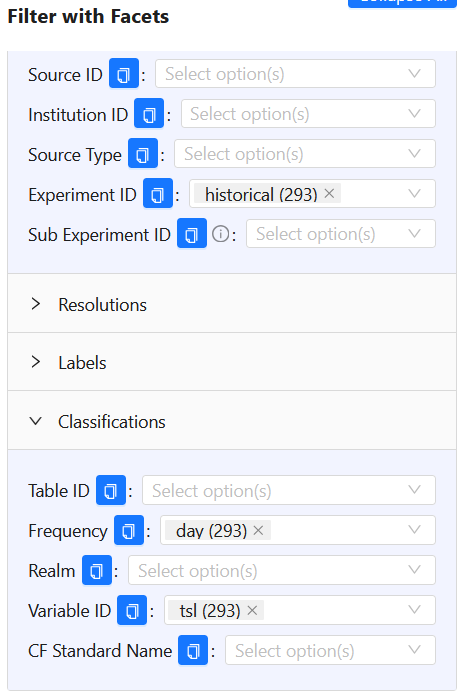 Photo by Jouko Kumpula
Conclusions
questions?
Modelling needs to be tailored to user needs!
specific user groups of climate model projections have specific needs in variables
access to climate model data has to become easier
we need to include users in model development and setup processes to be able to meet their needs
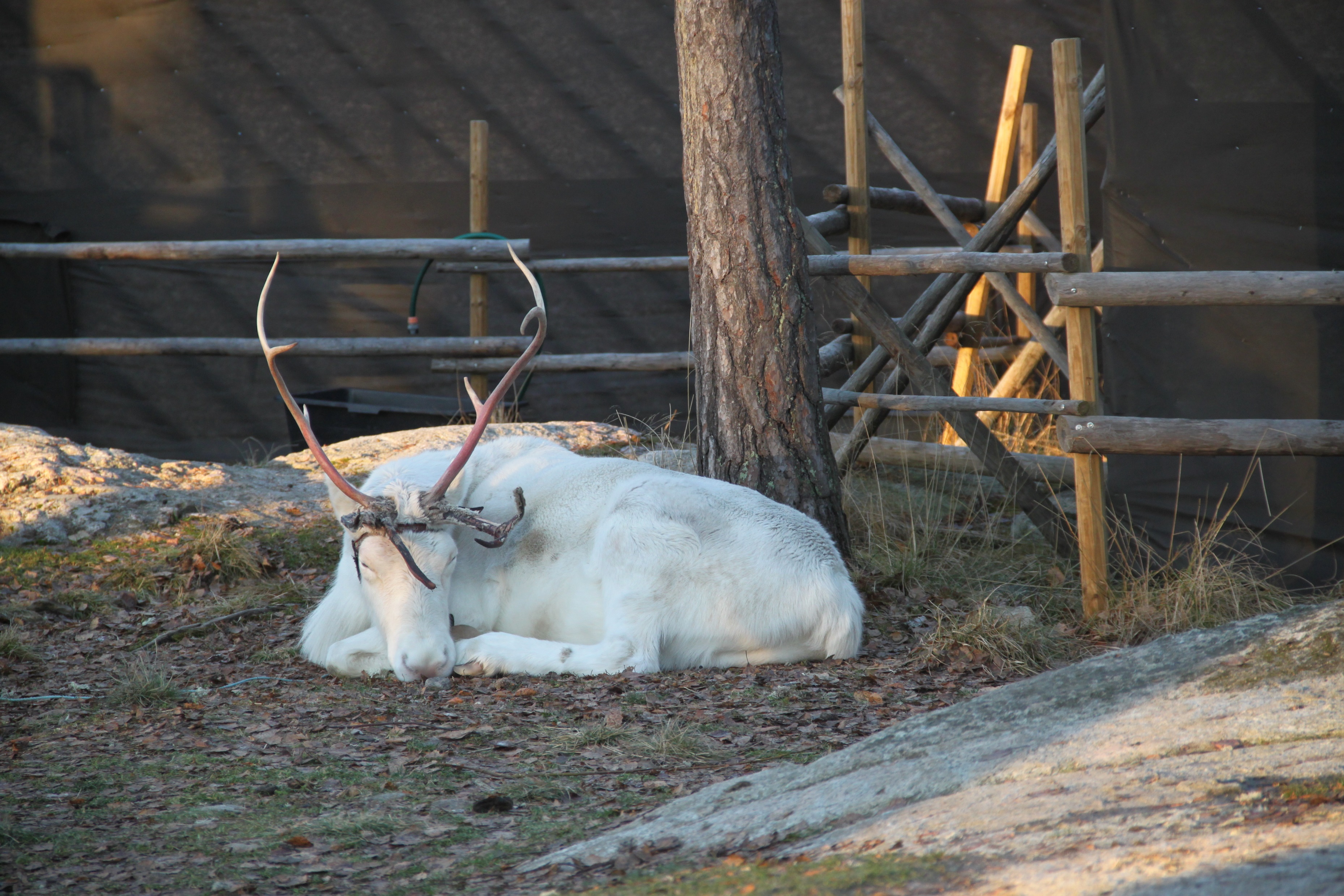 We need a targeted view on model performance!
we still fail to accurately reproduce commonly used variables like near surface air temperatures in particular circumstances
less commonly used variables like snow, soil temperatures or lake ice are even hard to evaluate because of a lack of observational data